1
Person Name Disambiguation by Bootstrapping SIGIR’10
Yoshida M., Ikeda M., Ono S., Sato I., Hiroshi N.



Supervisor: Koh Jia-Ling                                               Presenter: Nonhlanhla Shongwe                      Date: 2010-11-23
2
Preview
Introduction 
Two stage clustering  Algorithm
First stage clustering 
Second stage clustering 
Experiments
Evaluation measures 
Results 
Conclusion
3
Introduction
World Wide Web(www)
Used for learning about real-world entities e.g people 
Problem 
Ambiguity in names
This causes the search results to contain web pages about several different entities
4
5
Introduction cont’s
First typical approach

Define similarities between documents based on features extracted from the documents 

Cluster Web pages returned by search engines for person name queries by using the similarity 

Use Named Entities (NE’s)
6
Introduction cont’s
Named Entities (NE)
Good feature for distinguishing people
Represent real-world concepts related to the people
e.g. Microsoft is related to Bill Gates
Compound Key (CKW) words and URL’s
Similar properties like NE’s
e.g. CKW: chief software architect indicate Bill Gates
Challenge 
Show high precision values and low recall values
7
Introduction cont’s
Second typical approach
Use weak features for calculation of document similarities
2 categories to represent a document 
Strong features e.g. NE, CKW, URL
Ability to clearly distinguish between clusters
Weak features e.g. single words 
No ability to clearly distinguish between clusters.
Challenges 
Improves the recall but worsens the precision
8
Two stage clustering algorithm
First stage clustering algorithm 
Use the strong features to represent documents 
E.g. NE, CKW , URL’s
Second stage clustering algorithm
Use bootstrapping to extract instances (weak features) 
E.g. words
For example 
A computer scientist and baseball player share the same name 
Computer scientist->memory and algorithm
Baseball -> ball and battling
9
First stage clustering algorithm
Extract 3 types of strong features 
Named entities 
Compound key words 
URL’s 
Named Entities features 
Person names (used as is)
Organization names (filtered out)
Place names (filtered out)
[Speaker Notes: A Tree Tagger was used to add the part of speech tags.
A Stanford NER was used for identifying person, place and organization names.]
10
First stage clustering algorithm cont’s
Compound key word features 
Calculate the importance score for compound words in a document

CW means compound word 

CW = (W1, W2…. WL) where Wi is a simple noun

f(CW) = number of independent occurrences of CW in a document 
Independent means CW is not part of a longer CW
11
First stage clustering algorithm cont’s
Example
“Data mining is the process of extracting patterns from data. Data mining is seen as an increasingly important tool by modern business to transform data into business intelligence giving an informational advantage”

f(CW) of the compound word of data and data mining
f(data) = 2
f(data mining) = 2
12
First stage clustering algorithm cont’s
Compound key word features



where





frequencies of nouns that
LN(Wi)- precede simple noun Wi
RN(Wi)- succeed simple noun Wi
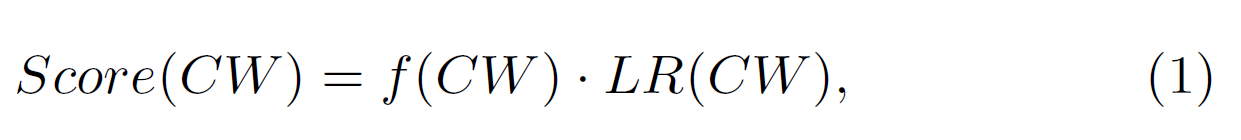 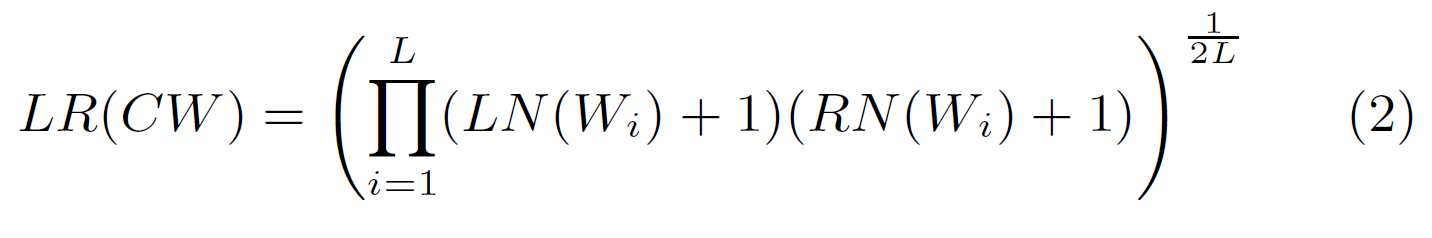 13
First stage clustering algorithm cont’s
Compound key word features
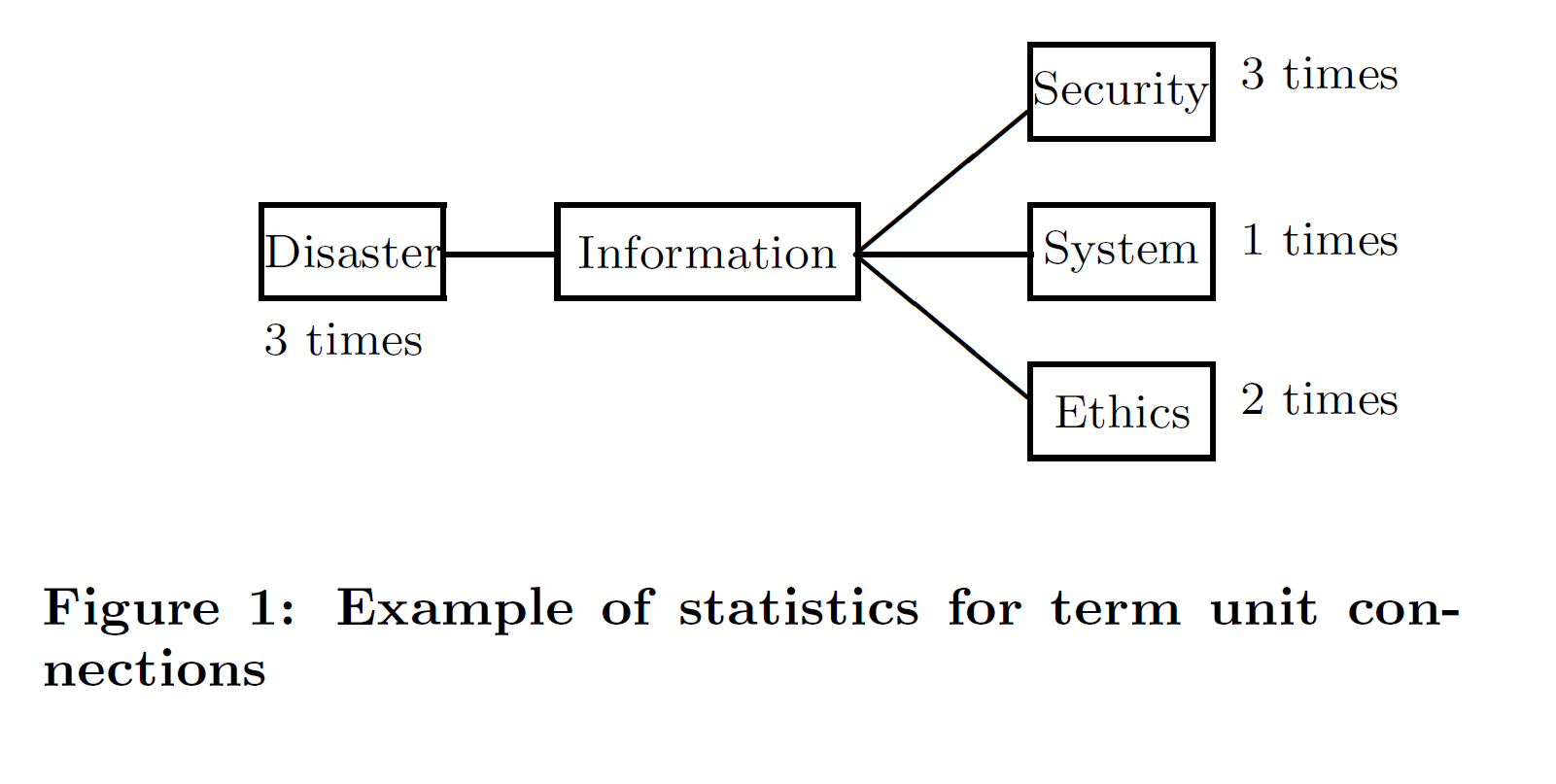 f(Information) = 9
LN(Information) = 3
LR(Information)= 3+1+2=6
LR(information, security) = {(3+1)(6+1)} x           		              {(3+1)(2+1)}
	                            = (28x12)^1/4 
                                             = 4.28
Score(information security) = 3* 4.28= 12.84
f(security) = 3
LN(Security) = 3
LR(Security)= 2
14
First stage clustering algorithm cont’s
Link Features
Extract URLs (in <a>tags) from each document
Use them as link features 
Include the URL of the document itself
Filtered out stop words
15
First stage clustering algorithm cont’s
Document similarity 
How to calculate document similarities using the extracted features

fx and fy are sets of features extracted from documents dx and dy
Θoverlap is a threshold value to avoid too small denominators
Calculate similarities by
NEs (simNE)
CKWs (simCKW)
Calculate similarity of URLs (simURL)
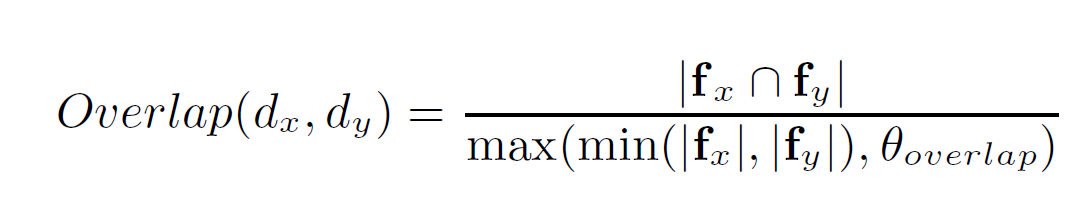 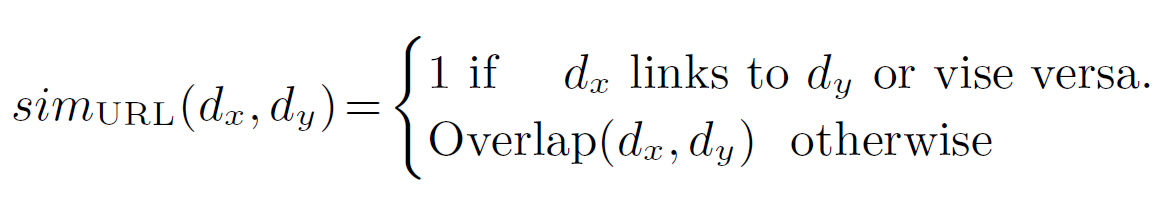 16
First stage clustering algorithm cont’s
17
First stage clustering algorithm cont’s
Calculation of merged similarities 
Different similarity scores are calculated for different types of named entities
Person names 
Location names 
Organization names
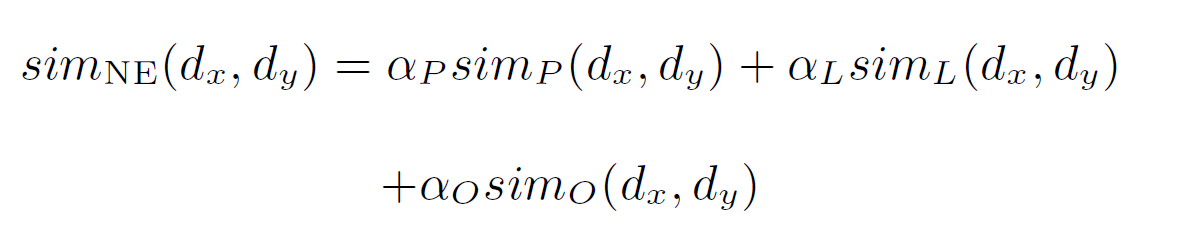 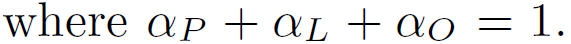 αp = 0.78	   αL= 0.16   αo=0.06
18
First stage clustering algorithm cont’s
Merging different similarities: for NE, CKW and LINK

Calculated by taking the maximum of the given similarity values
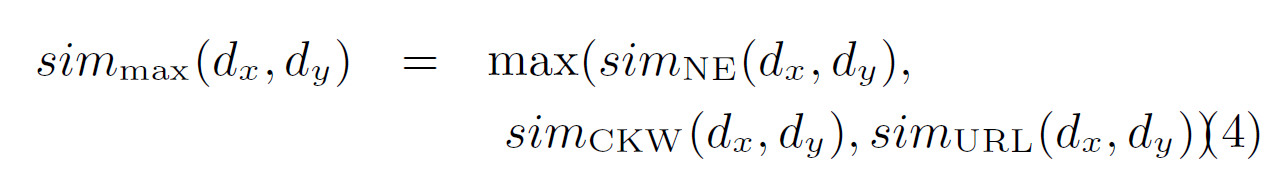 Sim max(D1, D2) = max(0, 0.75, 1)=1
Sim max(D1, D3)= max(0, 0.25, 0.25)= 0.25
Sim max(D2, D3)= max(0, 0.25, 0.25)= 0.25
19
First stage clustering algorithm cont’s
Clustering algorithm
Used standard hierarchical agglomerative clustering(HAC ) algorithm
Start with one-in-one clustering and merges the most-similar cluster pairs
Used the average clustering approach
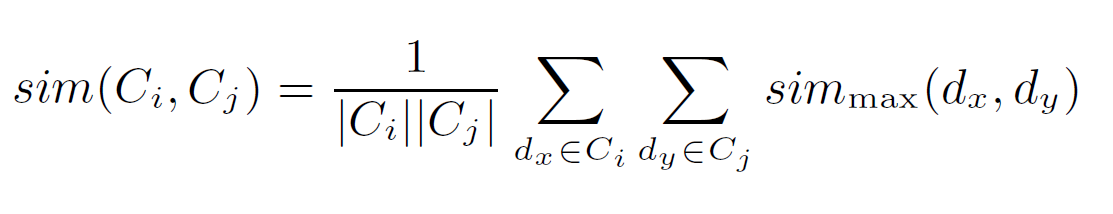 20
Second stage clustering algorithm
Used Bootstrapping 
Used to extract a set of instances (e.g. country names finds
         “ *’s prime minister”)
Espresso was used to find in documents word pairs that have relations
Uses a HITS-like matrix multiplication
[Speaker Notes: Espresso finds in document word pairs that have relations similar to the given seed pairs
It extracts instances and extraction patterns iteratively and selects the instances and a patterns according to the reliability function defines bases in self-mutual-information values
They tried to apply this method to the person name disambiguation problem]
21
Second stage clustering algorithm cont’s
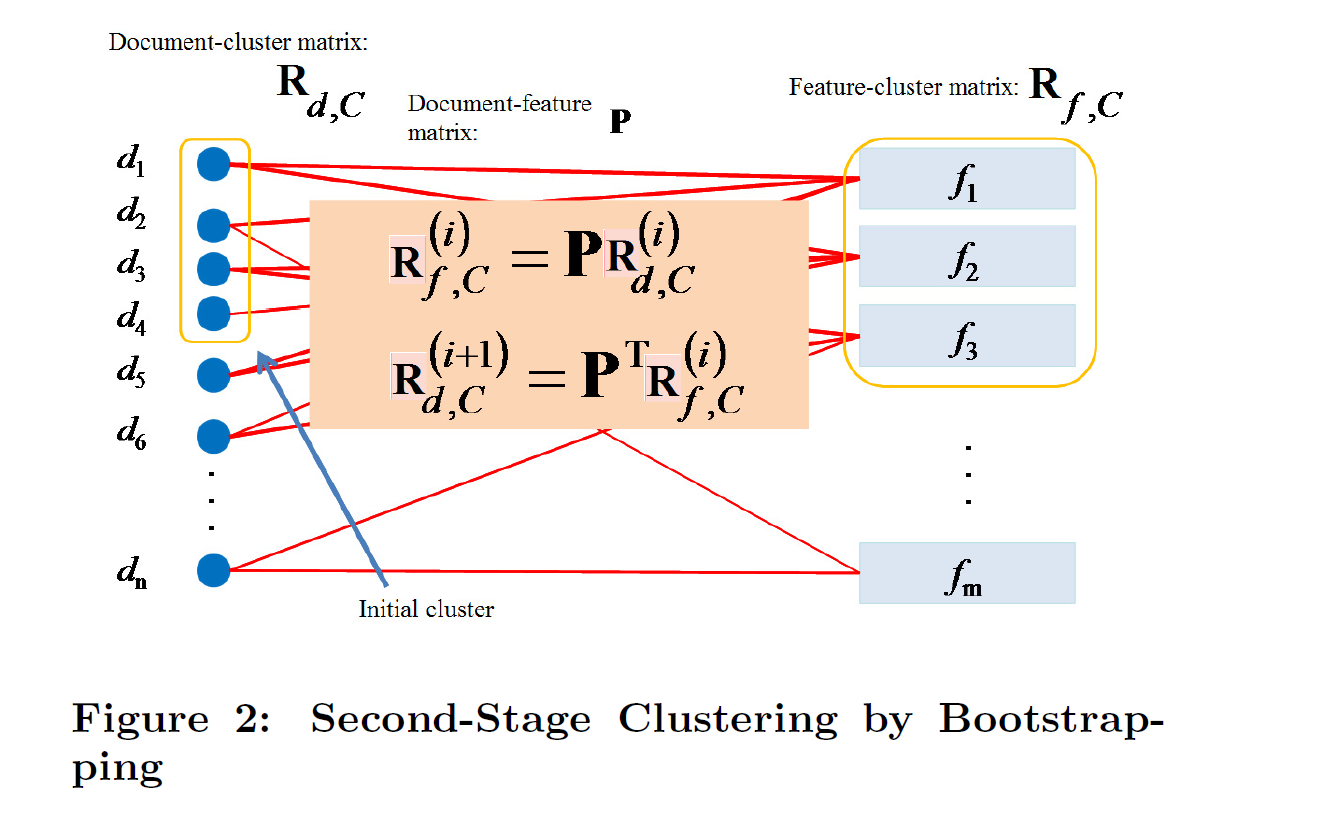 [Speaker Notes: Define a feature-document matrix P (relation of the ith feature and j document)

Explains the meaning of the matrix multiplication
Feature fi is connected to document dj if fi is contained to dj
If a document belong to a cluster, the document =1, to that cluster.

Such information is propagated to the feature-cluster matrix through the document-feature matrix P

Feature cluster weights are obtained by multiplying document cluster matrix with P

Features strongly related to cluster K, are given higher weights.

New document cluster matrix is obtained by multiplying the feature cluster matrix and the P transpose]
22
Second stage clustering algorithm cont’s
Algorithm (STEP 1)




A feature-document matrix P is generated.
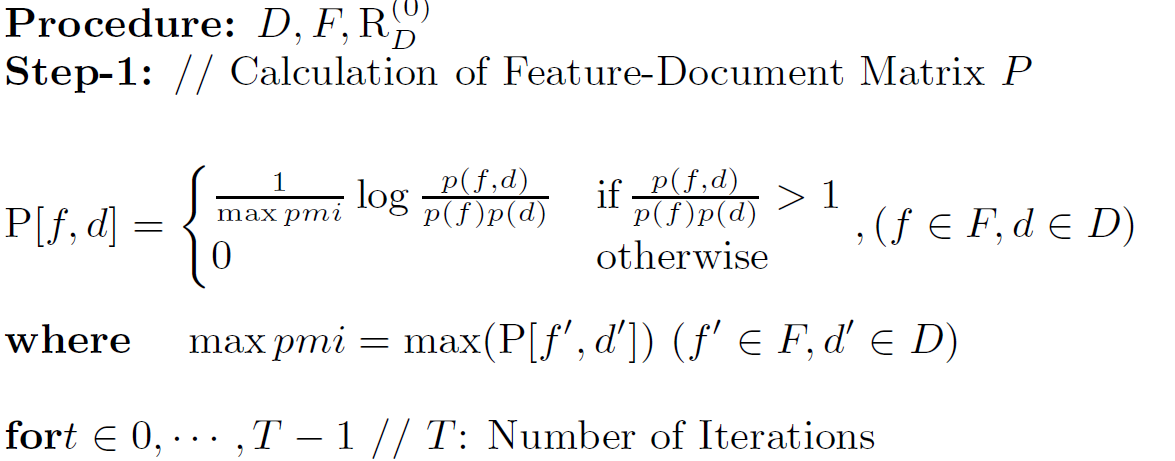 C1 C2 
d1     1    0    
d2     1    0   
d3     0    1   
d4     0    1
d1 d2 d3 d4
f1     1    1    1    1 
f2     1    0    1    0 
f3     0    1    0    0
f4     1    0    1    1
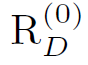 =
P(f,d) =
23
Second stage clustering algorithm cont’s
Algorithm (STEP 2)


A feature-cluster matrix (       )is calculated from P and current document-cluster matrix(        )
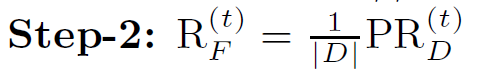 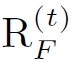 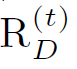 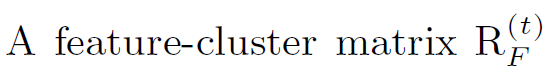 d1 d2 d3 d4
f1     1    1    1    1 
f2     1    0    1    0 
f3     0    1    0    0
f4     1    0    1    1
C1 C2 
d1     1    0    
d2     1    0   
d3     0    1   
d4     0    1
C1       C2 
f1     0.5      0.5   
f2     0.25    0.25   
f3     0.25    0 
f4     0.25    0.5
x
=
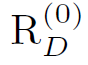 =
P(f,d) =
24
Second stage clustering algorithm cont’s
Algorithm (STEP 3)



A document-cluster matrix (           )is calculated from P and the current feature-cluster matrix
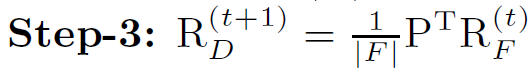 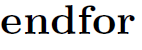 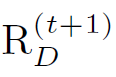 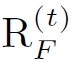 C1       C2 
f1     0.5      0.5   
f2     0.25    0.25   
f3     0.25    0 
f4     0.25    0.5
C1       C2 
d1     0.25     0.31
d2    0.19    0.13   
d3     0.25    0.31 
d4     0.19    0.25
f1   f2   f3   f4
d1     1    1    0    1 
d2     1    0    1    0 
d3     1    1    0    1
d4     1    0    0    1
=
x
P(T)=
25
Second stage clustering algorithm cont’s
Algorithm (STEP 4)
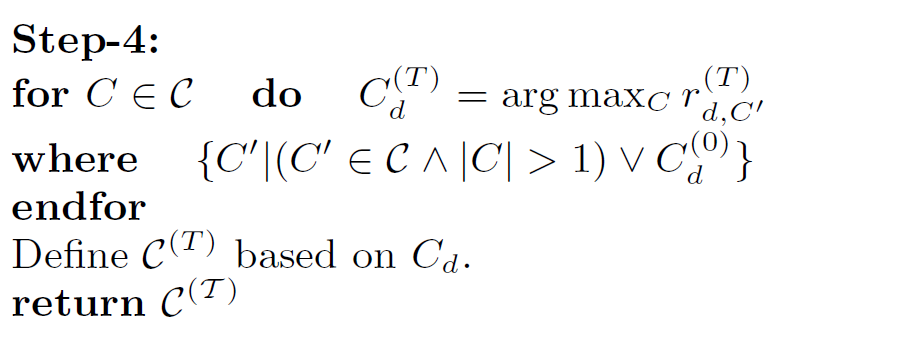 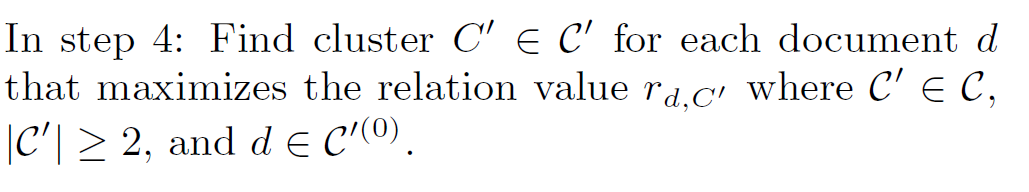 C1       C2 
d1     0.25     0.31
d2    0.19    0.13   
d3     0.25    0.31 
d4     0.19    0.25
26
Experiments
Evaluation measures 


L(e) = collect class 
C(e) = machine-predicted class
Extended B-Cubed precision(BEP) and recall (BER)
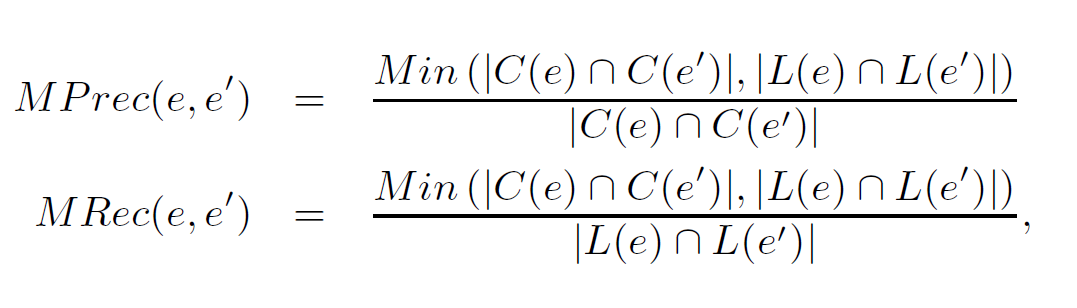 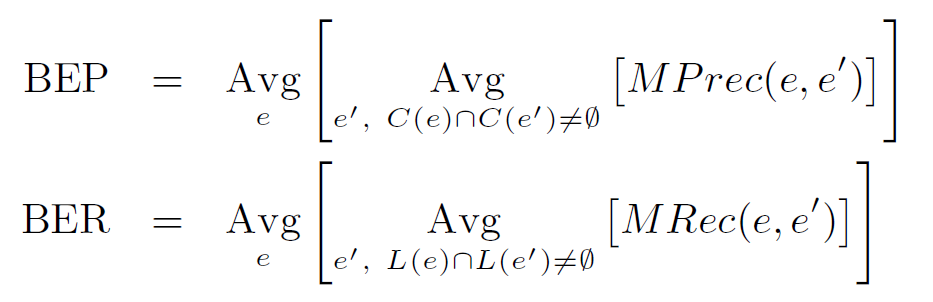 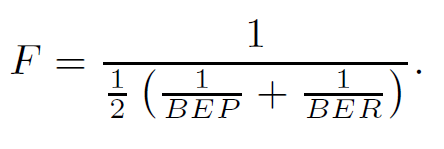 27
Experiments cont’s
Baseline
All-in-one: all documents belong to one cluster
One-in-one :when one document is a size-one cluster
Combined : mixture of the two
 
Second Stage Clustering
TOPIC: estimates latent topic using a probabilistic generative model
CKW: extracts CKW from the resulting first stage clusters 

Bootstrap
Used unigram and bigram features excluding stop words and TF-IDF score was used to calculate the weights for each feature
[Speaker Notes: 30 names, each of which has 150 pages]
28
Conclusion
Introduced a problem caused my name ambiguity 
Explained a two stage clustering method
First stage clustering  using HAC
Second stage clustering using Bootstrapping 
Explained results showing that this method out performs other previously proposed methods
29
Thanks you for listening